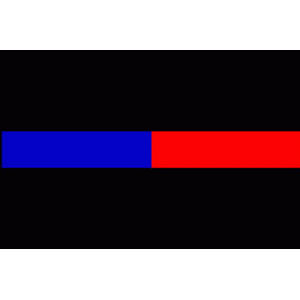 Multidisciplinary Teams
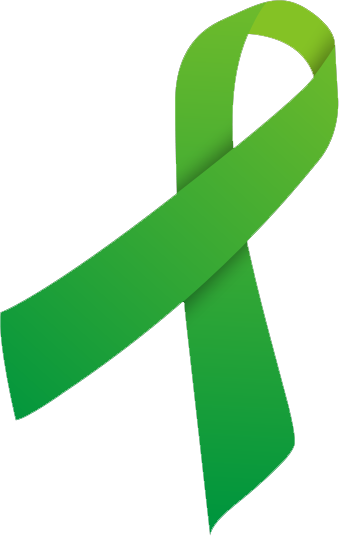 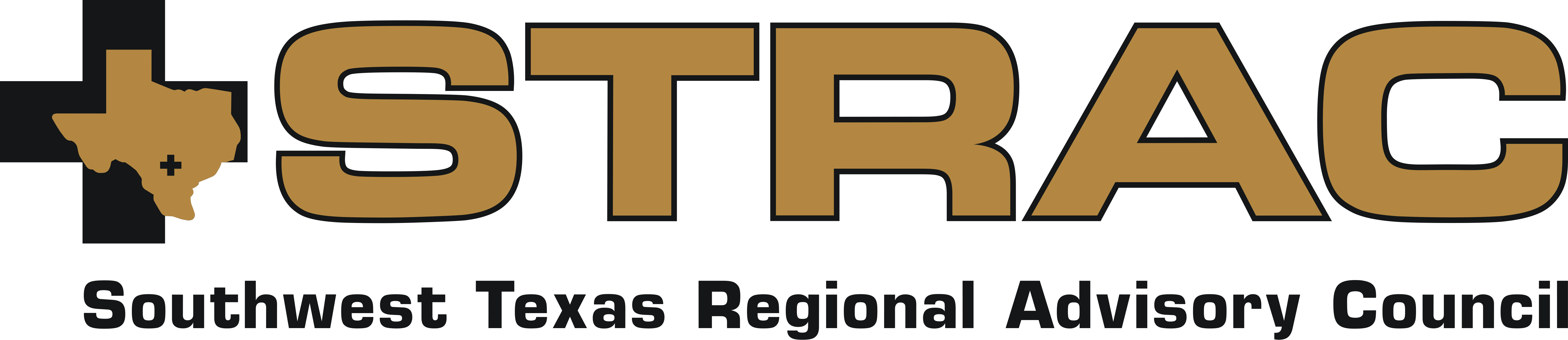 MULTIDISCIPLINARY TEAMS
Multidisciplinary Team Roles
Paramedic Role

Provide complete medical assessment of individual
Provide on scene safety assessment of environment if necessary
Clinician Role

De-escalate and provide complete mental health assessment 
Connect to longer term resources as needed/appropriate
Peer Support/Follow Up Role
Connect to wrap around services (benefits, substance use support, medication management)
Establish long term rapport with the patient
MHU Role

Make initial contact with individual
Secure the scene and assure scene stays safe during entire call
Perform Emergency Detention or courtesy rides if necessary
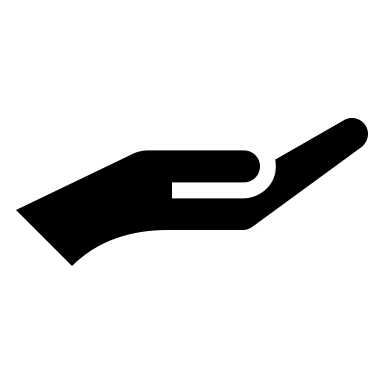 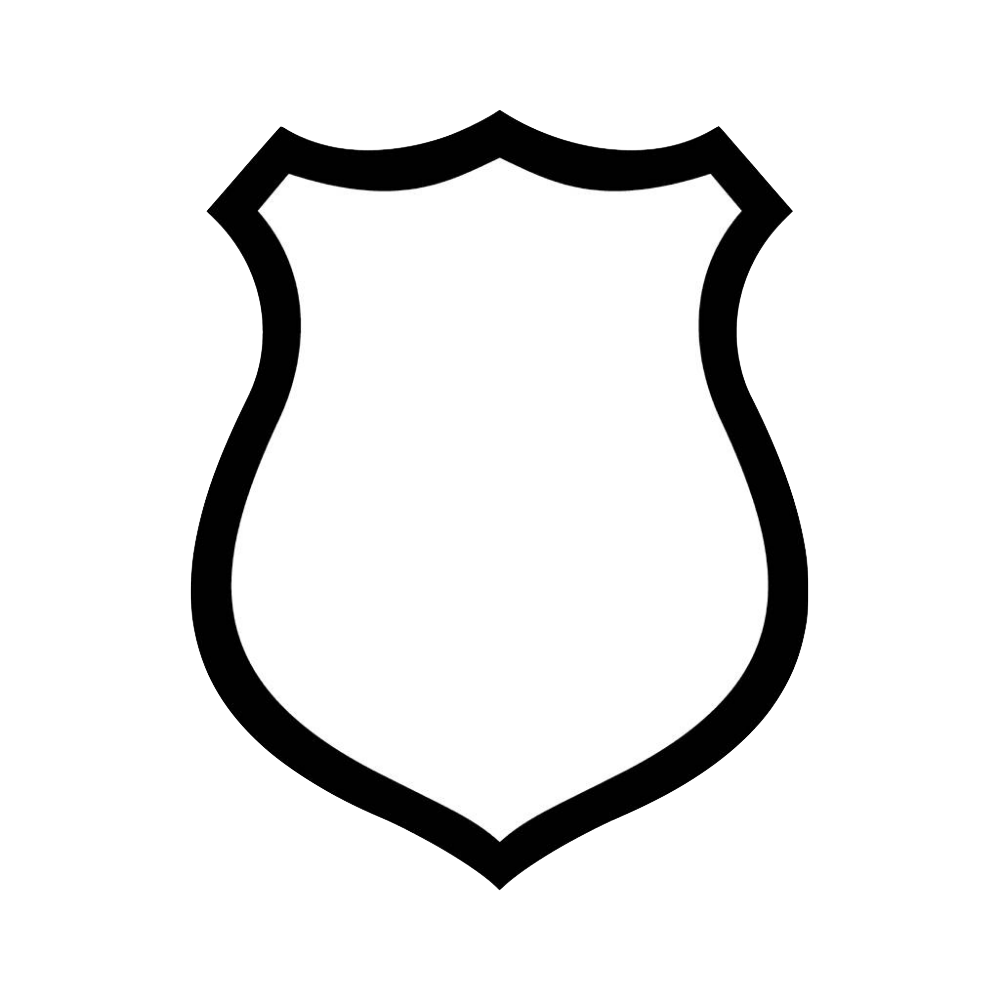 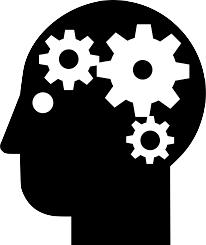 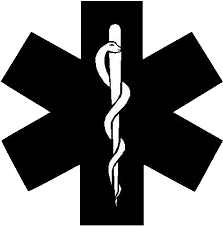 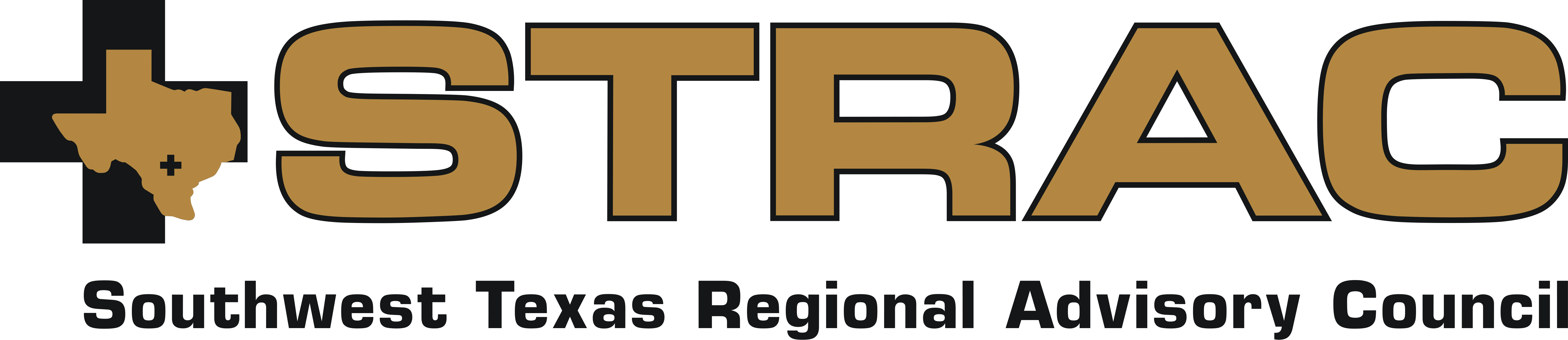 Evolution of Multidisciplinary Teams
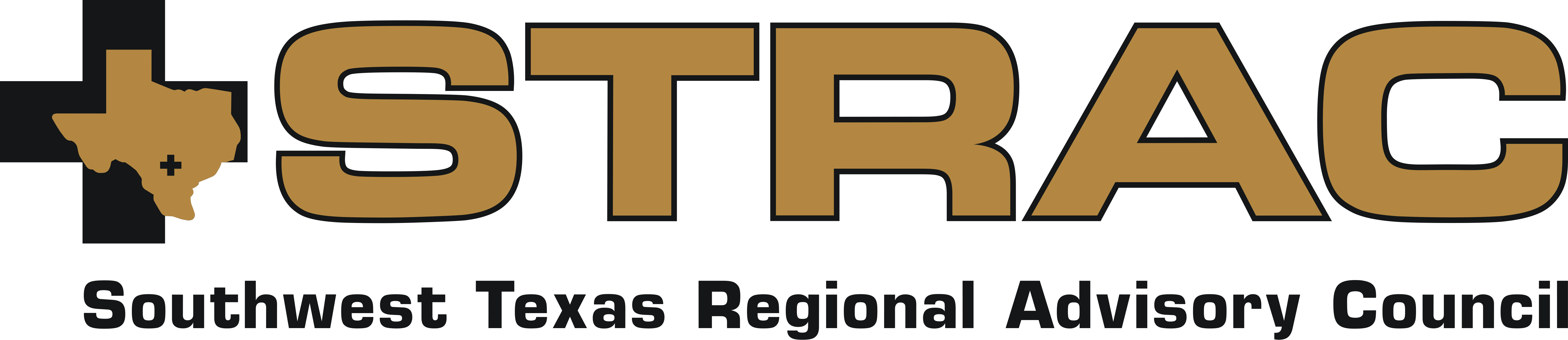 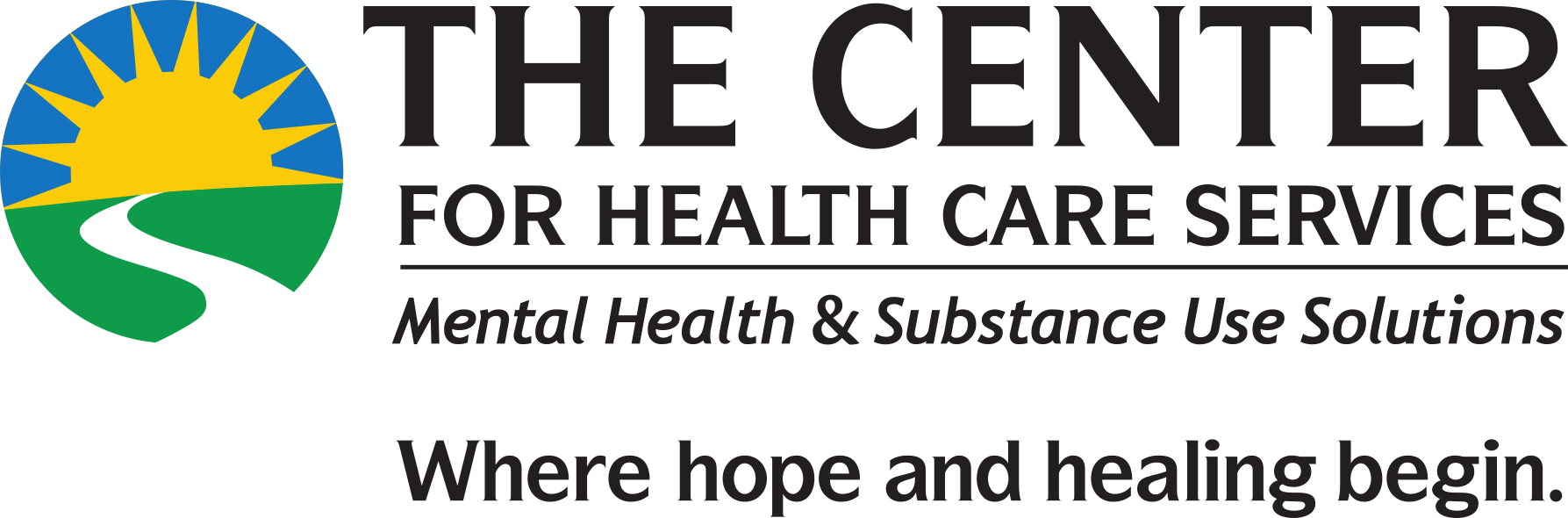 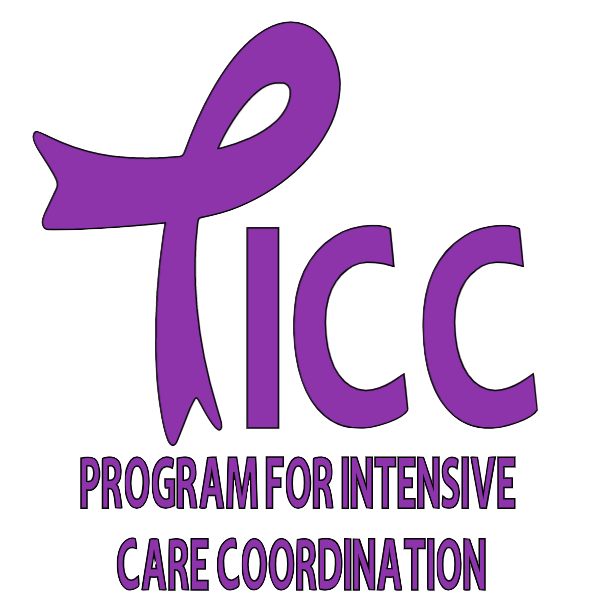 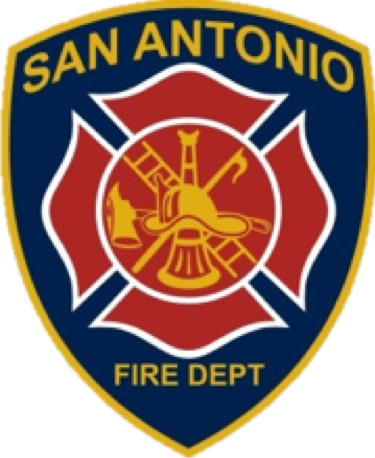 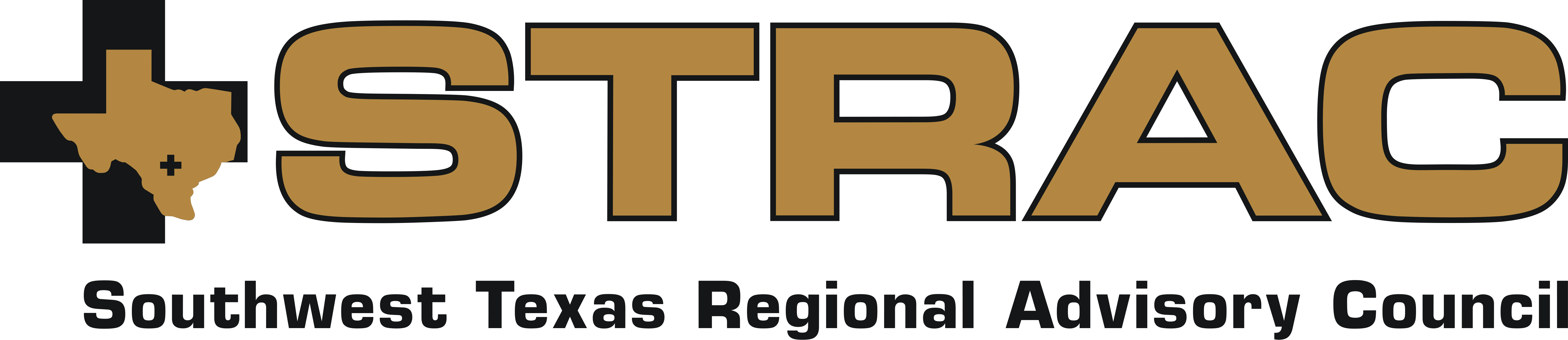 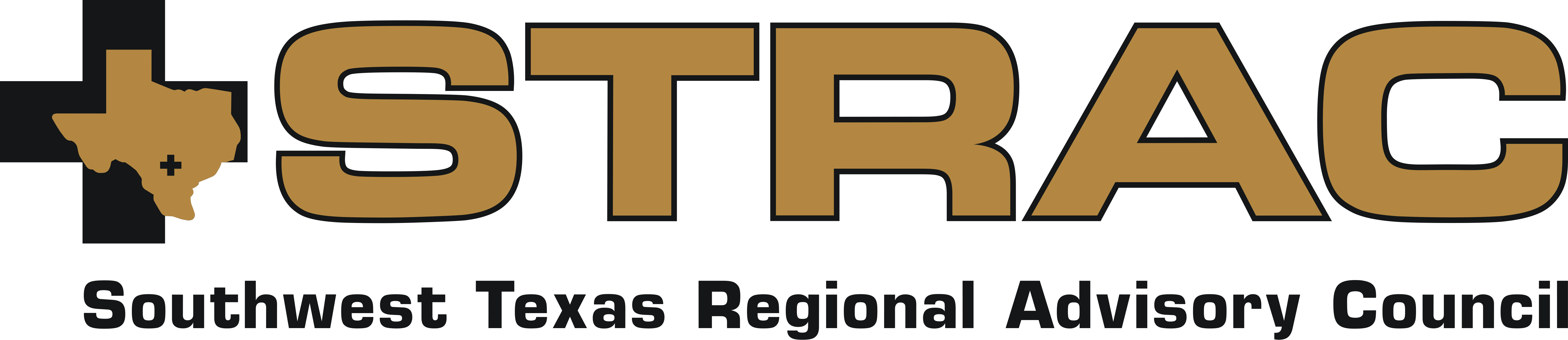 Program Details
Launched July 2019

Provide ongoing, intensive case management for citizens with multiple emergency detentions and/or high use of Psychiatric Emergency Services

Connection into existing or new outpatient services
 
Connection to social resources 

Build independence within the individual in order to help them become less dependent on crisis services
Capital Healthcare Planning &
Meadows Mental Health Policy Institute Analysis (PICC): 2021
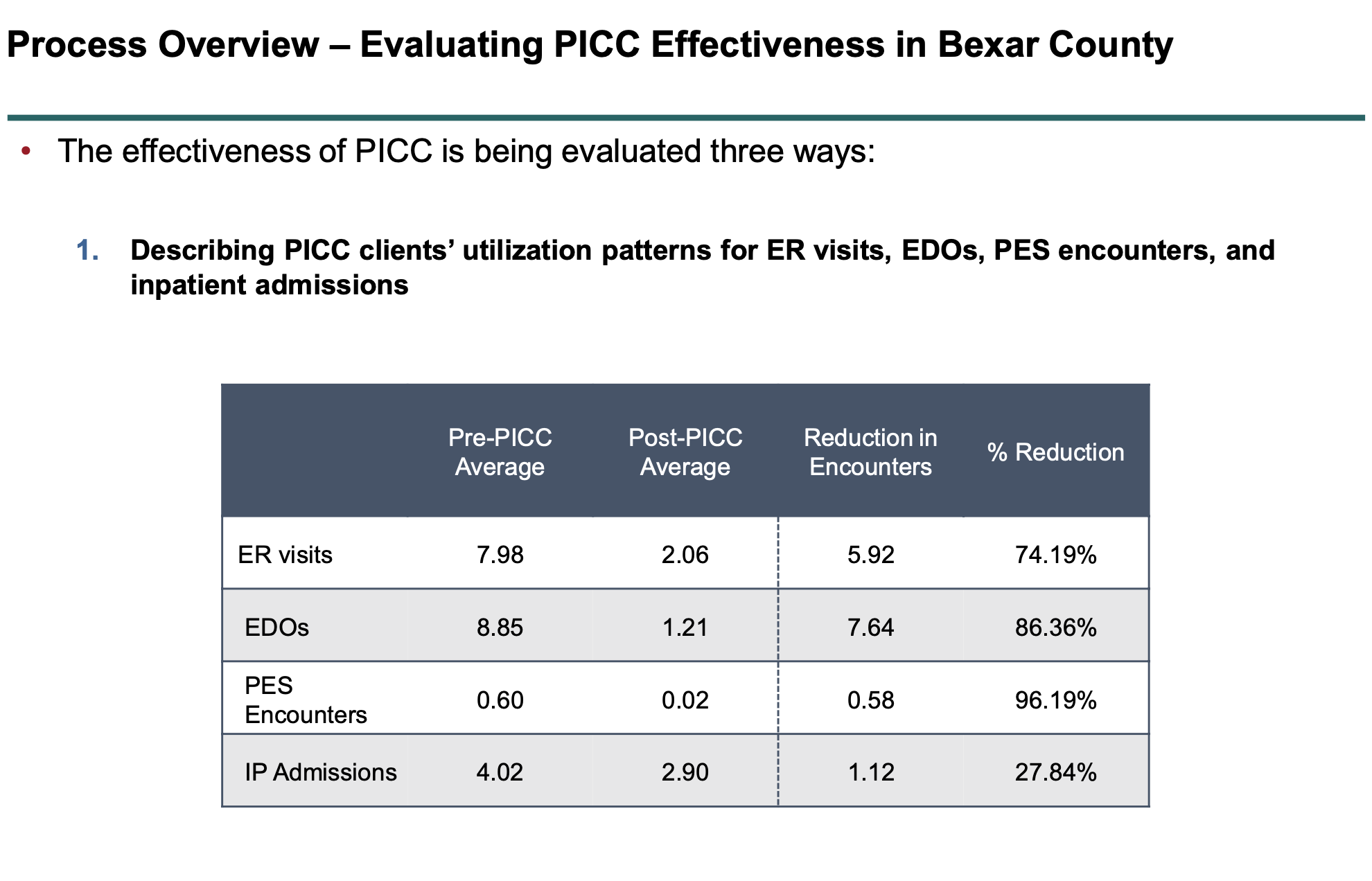 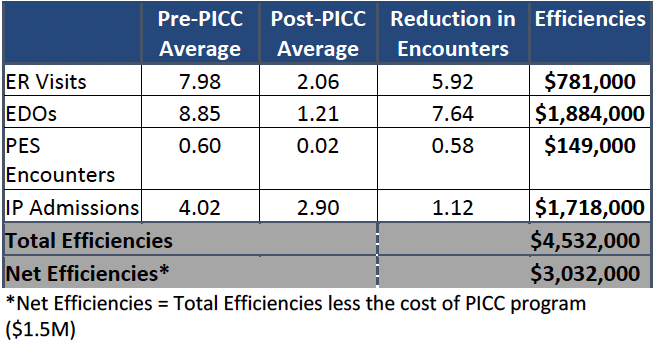 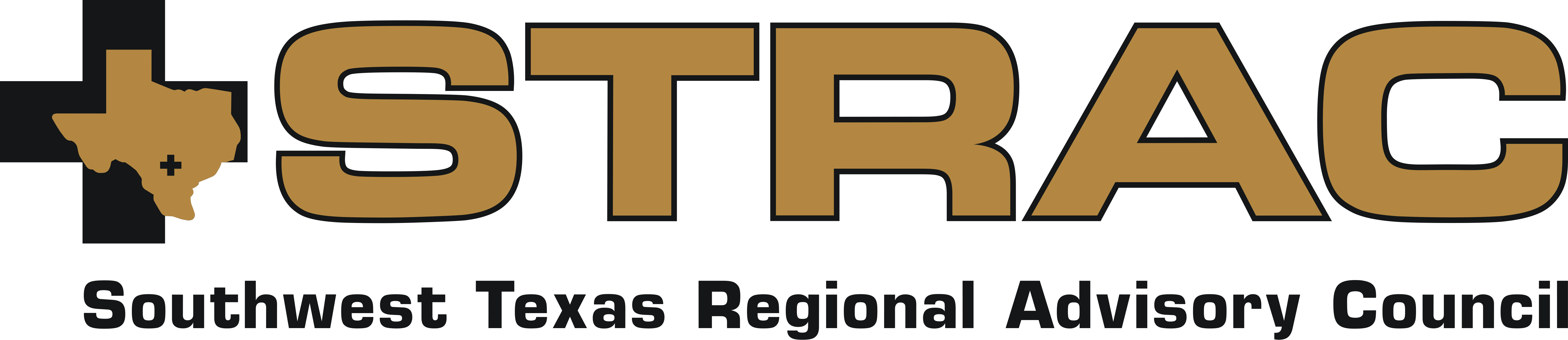 PROGRAM FOR INTENSIVE CARE COORDINATION	 2021
Patient Utilization: January ‘20- December ‘21:
PD Contacts – 289
Emergency Detentions – 9
EMS: PICC and EMS Runs – 73
PICC Contacts 12/1/20-12/1/21:
Phone with Patient – 25
In Person with Patient – 81
Phone with Other – 6
In Person with Other – 7
Doctor Appointment with Patient – 8 
Total PICC Contacts: 127
Patient Profile:
50-Year-old male
Schizoaffective, Bipolar Type
Type 2 Diabetes
Added to PICC 
February 2021
STCC Program Utilization
Law Enforcement Navigation
1 ED
1 ED
1 ED
1 ED
Sept ‘21
Oct ‘21
Nov ‘21
Aug ‘21
June ‘21
July ‘21
April ‘21
Dec ‘21
Jan ‘22
May ‘21
Moved into Group Home
Utilized Crisis Line
Monthly provider appointment
Follow up with Dr. IT
Monthly provider appointment
PICC met with patient and CHCS becomes payee
Monthly provider appointment
Completed Intake with CTS
Birth Certificated obtained through PICC
PICC delivered food from charity
Monthly provider appointment
Monthly provider appointment
Follow up with Dr. IT
Moved home with family
Monthly provider appointment
Successfully Discharged From PICC
ID Recovery Completed
Monthly provider appointment
Next Steps: Transition back to PEC for continued treatment and continue to maintain stable housing.
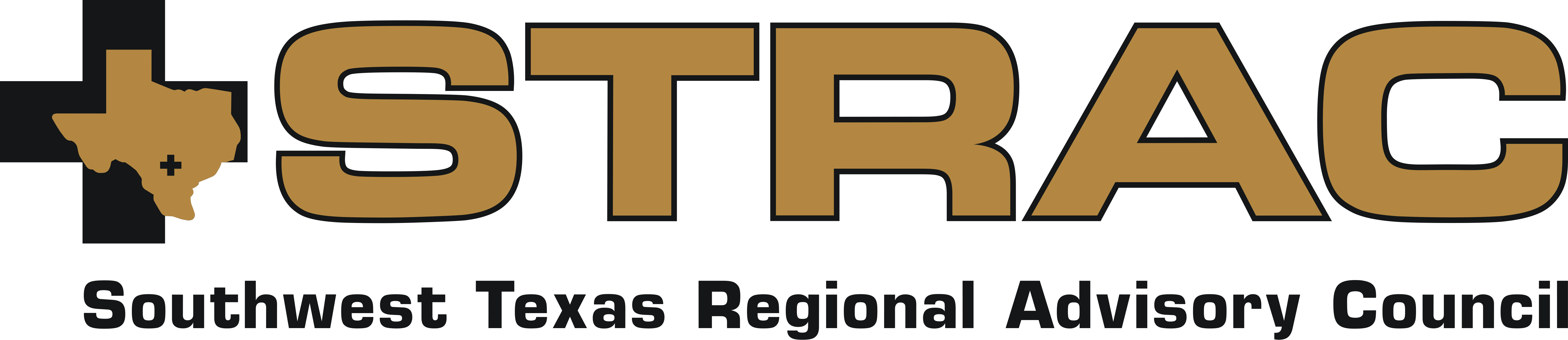 PROGRAM FOR INTENSIVE CARE COORDINATION	 
Team Details
Team Members:
4 Qualified Mental Health Professionals
2 Mental Health Unit Officers
2 Mobile Integrated Healthcare Paramedics 

Additional staff: 
.5 LVN
.25 Clinic Administrator
.5 Front Desk Clerk
.5 Psychiatrist

PICC works 6 days a week from 8:30am- 5:30pm and has someone dedicated to on call coverage 24/7
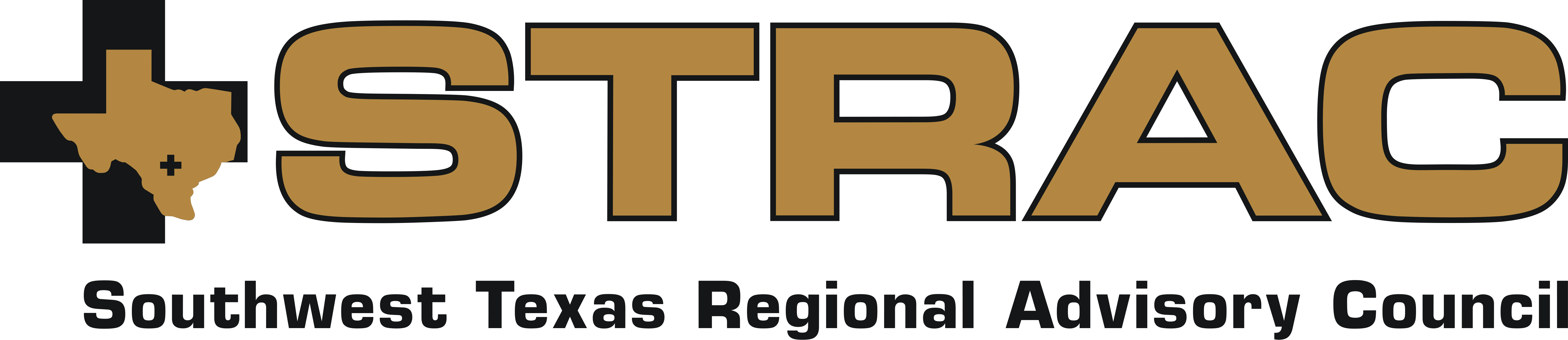 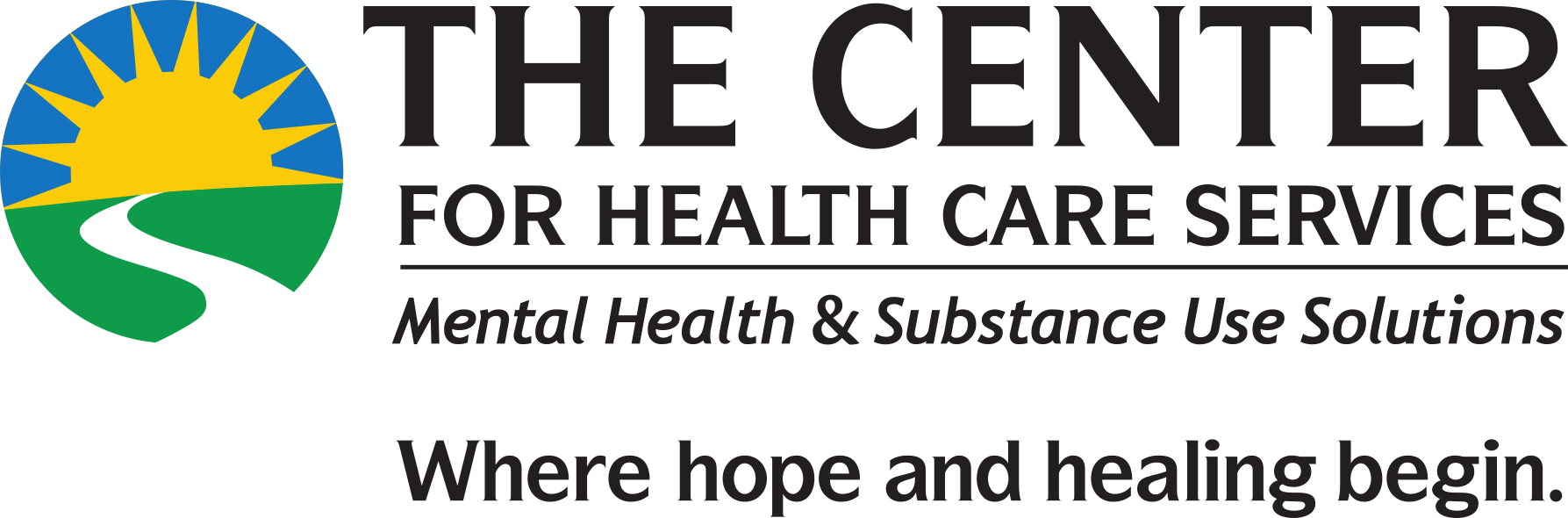 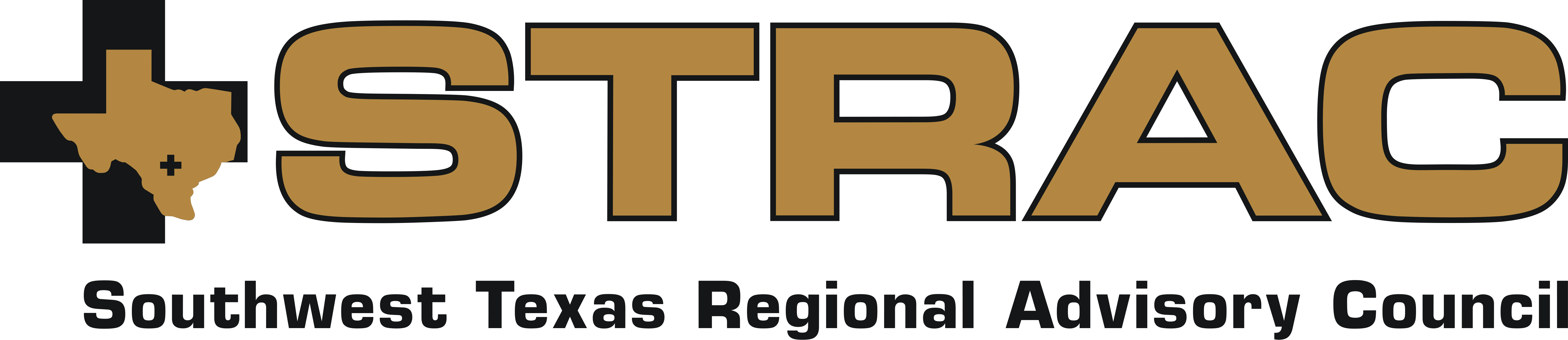 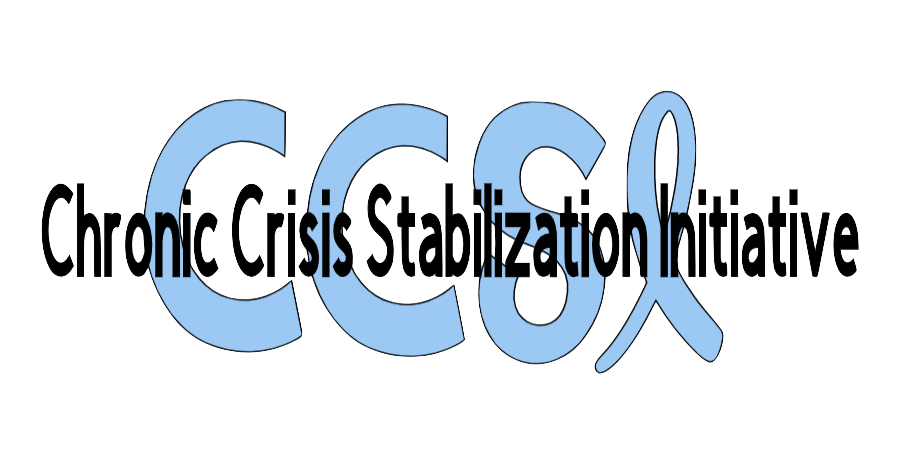 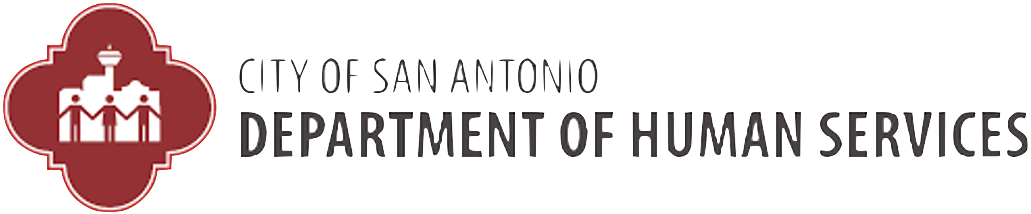 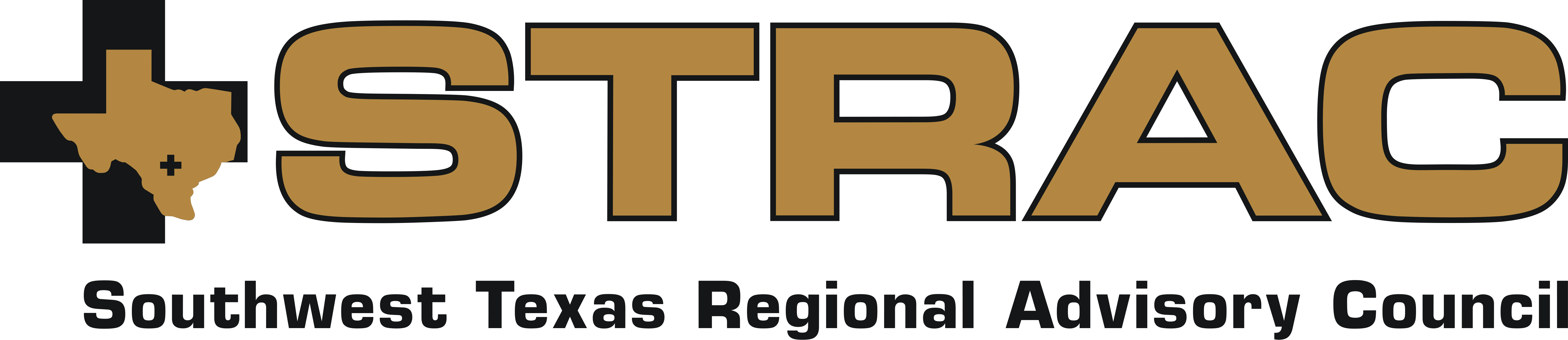 STRAC/COSA contract, December 2019

Intervene in a co-response model for high threat, or high utilizers of emergency services

Stabilization on scene

Connection to existing or new outpatient services
Program Details
CHRONIC CRISIS STABILIZATION INITIATIVE	 
Team Details
Team Members:
3 Crisis Response Clinicians
Each assigned to a Mental Health Unit Officer for the shift

Additional staff: 
.5 Behavioral Health Supervisor
.10 Clinic Administrator
SAPD MHU Leadership

CCSI Clinicians work 5 days a week, 7am – 5pm

Mental Health Unit Officers work 7 days a week, 7am – 11pm
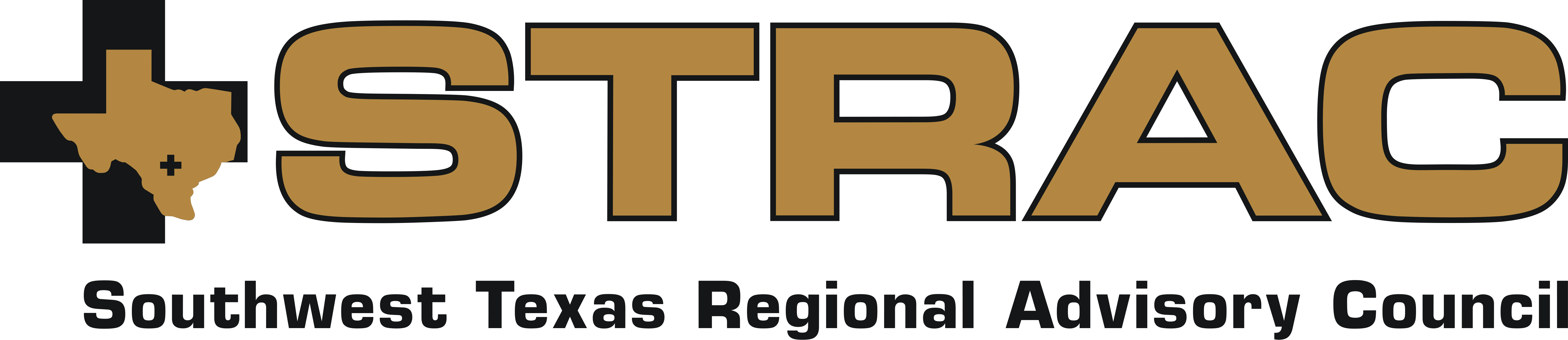 CHRONIC CRISIS STABILIZATION INITIATIVE	 
Threat Assessment & High Interest Follow Up
CCSI follows up with individuals identified as potential community concerns identified by a variety referral sources. They utilize a matrix developed to follow and characterize individuals with whom they work.
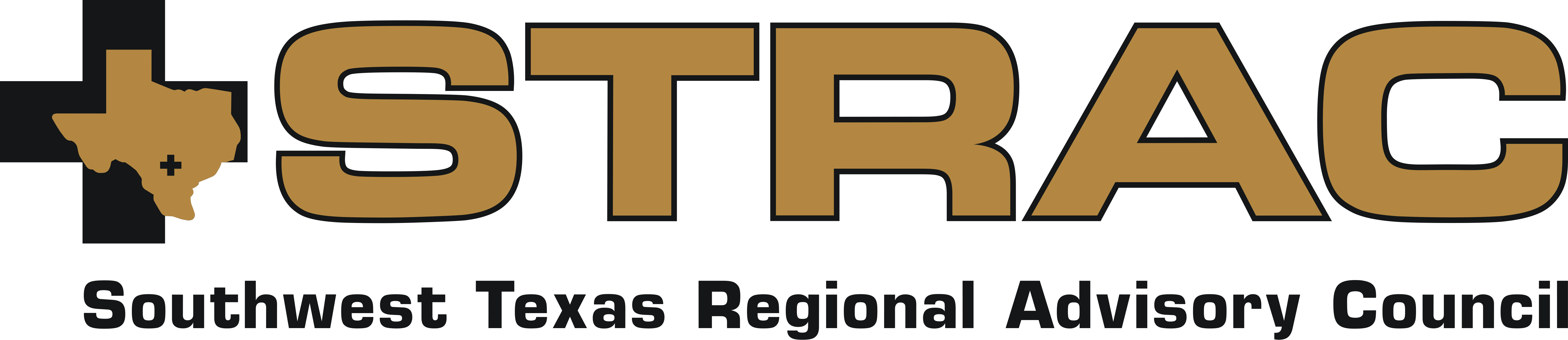 [Speaker Notes: THREAT ASSESSMENT & HIGH INTEREST FOLLOW UP]
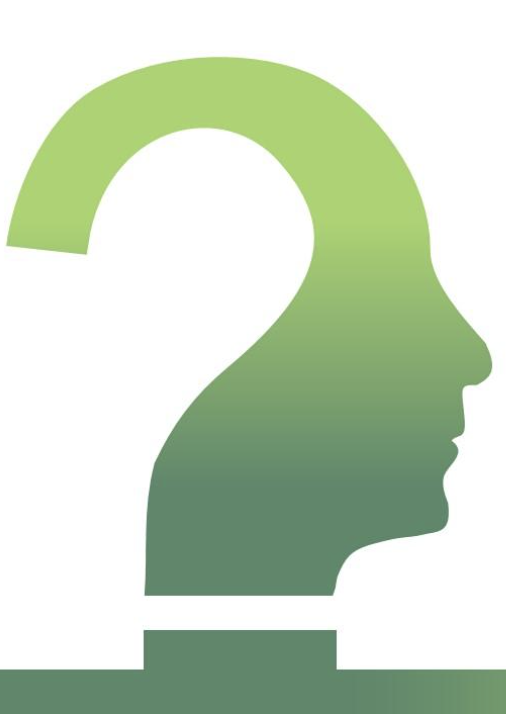 Questions?
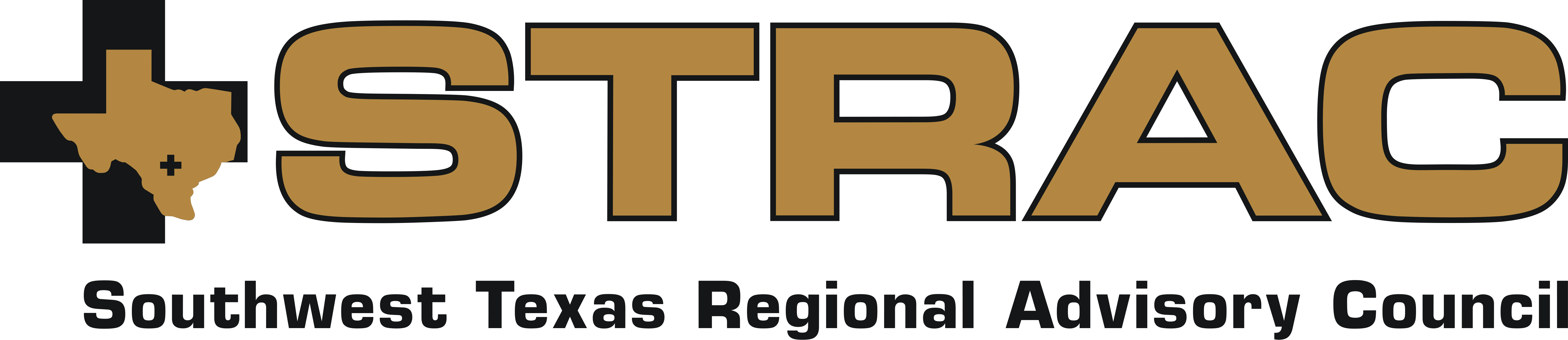